First Contact Practitioner Physiotherapist
Craig Greenwood
Current Work Load
14 hours in Liverpool GP practice
1 day per practice base

19 hours in MSK clinical triage service in a University Hospital Aintree

8 hours in North Cheshire GP practice
Set up Liverpool
Framework set up by GP practice, using current guidelines including the CSP and national to see Musculoskeletal (MSK) workload

Sub-contracted from the local acute trust, with interview process.

GP mentor.

Information for team prior to start-up, for scope of work and direction on which patients
Specialist Physiotherapist RoleGuidance for receptionists and patients
The Specialist Physiotherapist:
Is a highly experienced physiotherapist who assesses patients with a new presentation or recurrence of strains, sprains, joint or muscle pain or stiffness.
 
Is more experienced than a GP in managing orthopaedic problems

Provides rapid access to the most appropriate clinician for the patient’s problem
Referral  in (Aintree Group Practice)
77% self referred initially, 	+6% GP triage

87% at one year, 		+3% GP triage

At one year, 90% true first contact patients

Ave 53yo

Female= Male
Outcome of consultation/ management:
X-ray-  				2.3%

Blood tests-  			1.3%

MRI-  				0.7%

Med3 request- 			1.7%

Prescription request-		1.7%
GP follow-up within 4 weeks-   9%
No. of patients 43

Analgesia				9		
Referral on MSK/ physio	15
Injection				1
X-ray				1
Depression 			1
Rheumatology			2
Reassured/ no change		14

433/ 476 no GP contact
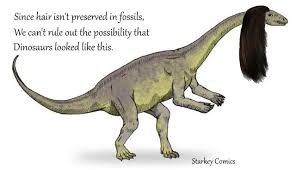 Barriers and tips
Prove you exist

Know the role of the team- be a part

Mentor

Computer system 

Local systems

Early Orders

Experience and personality

20 minutes- you’re worth it
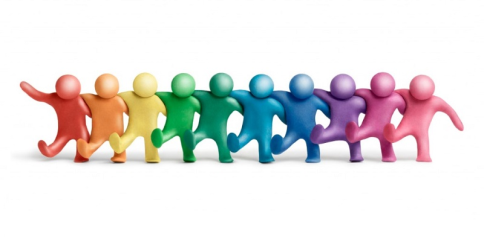 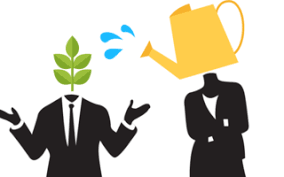 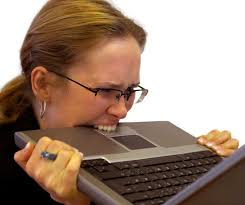 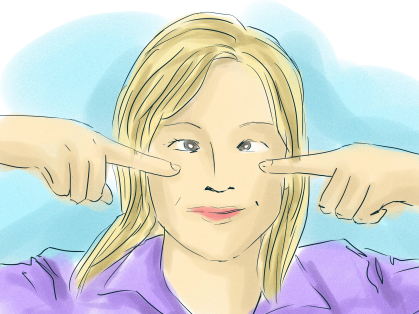 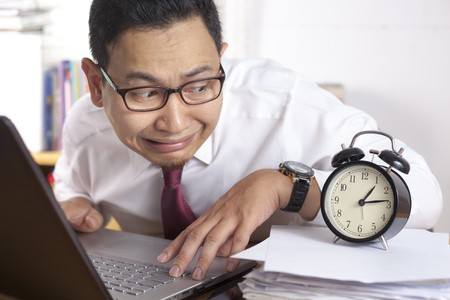 Thank You
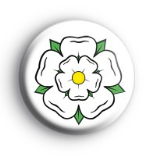 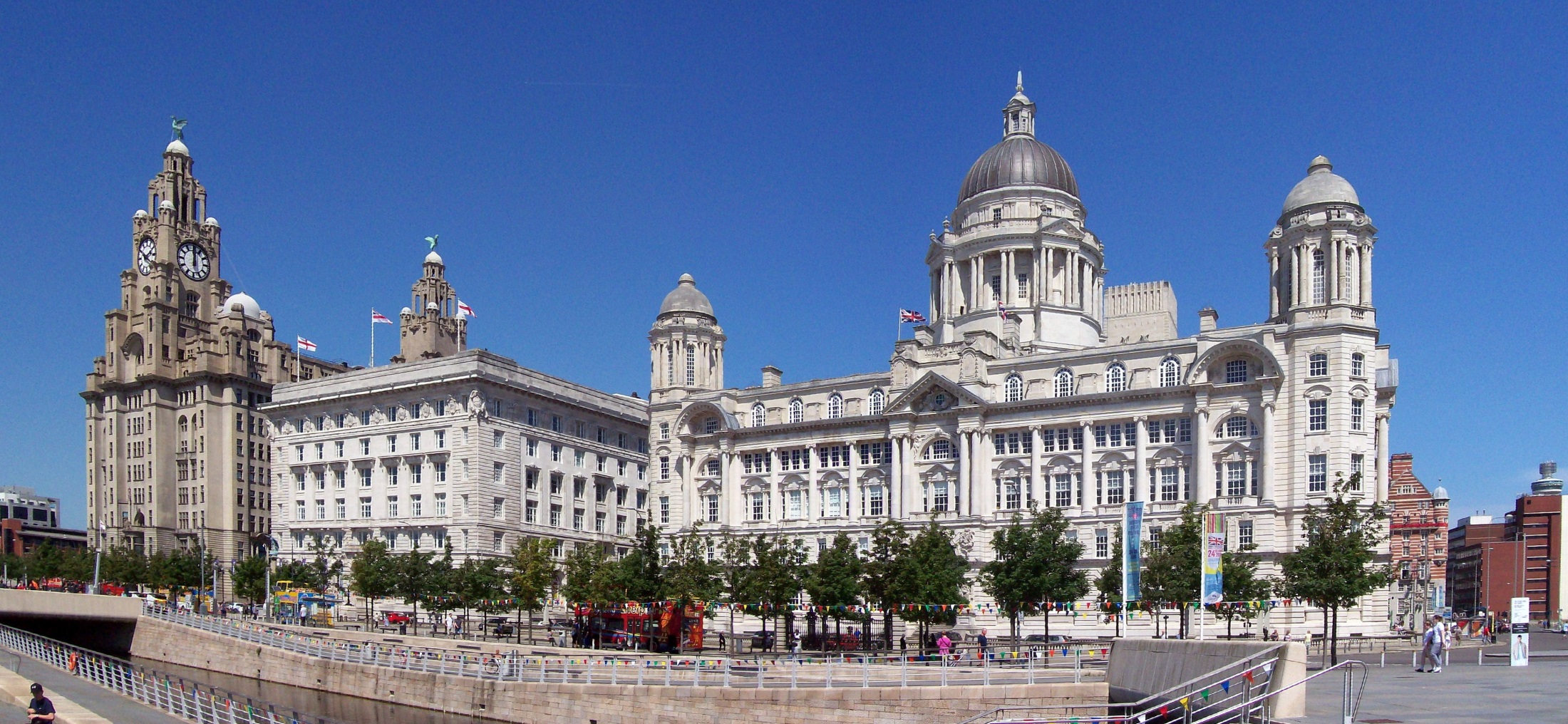